Bolivia Flood Monitoring and Forecast
FEWS NET Science Team
April 06, 2025
1
Flooding Progression in Bolivia
06 April 2025
24 March 2025
01 Apr 2025
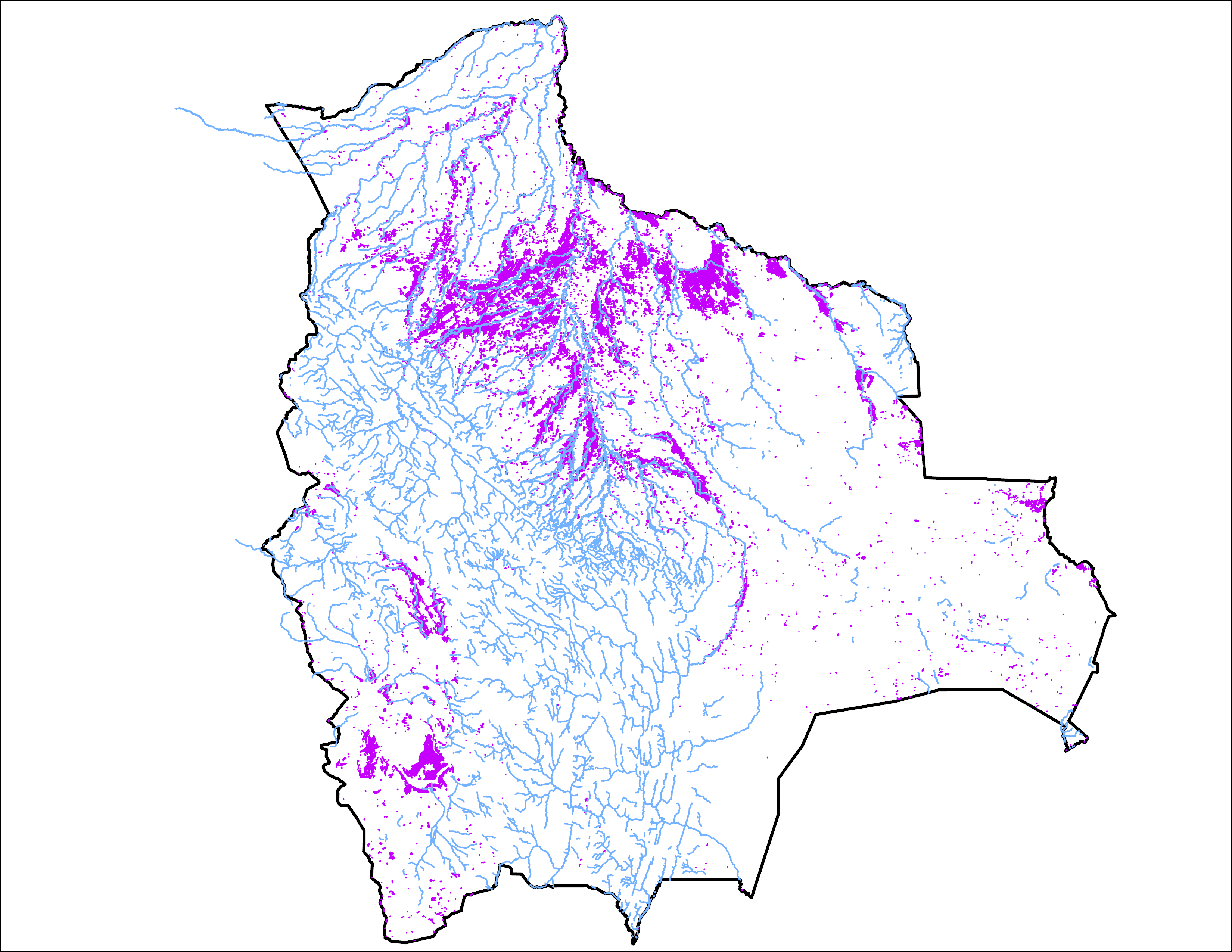 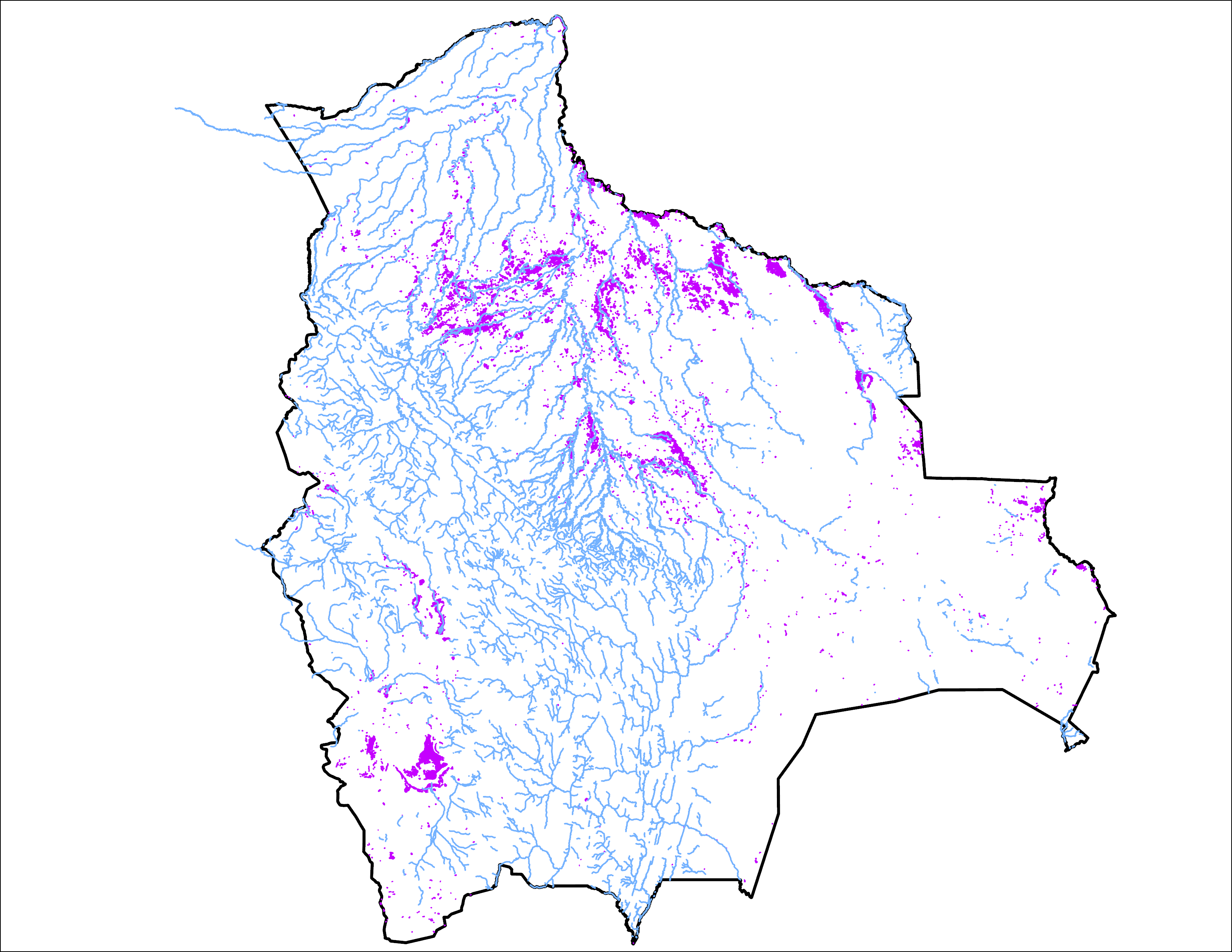 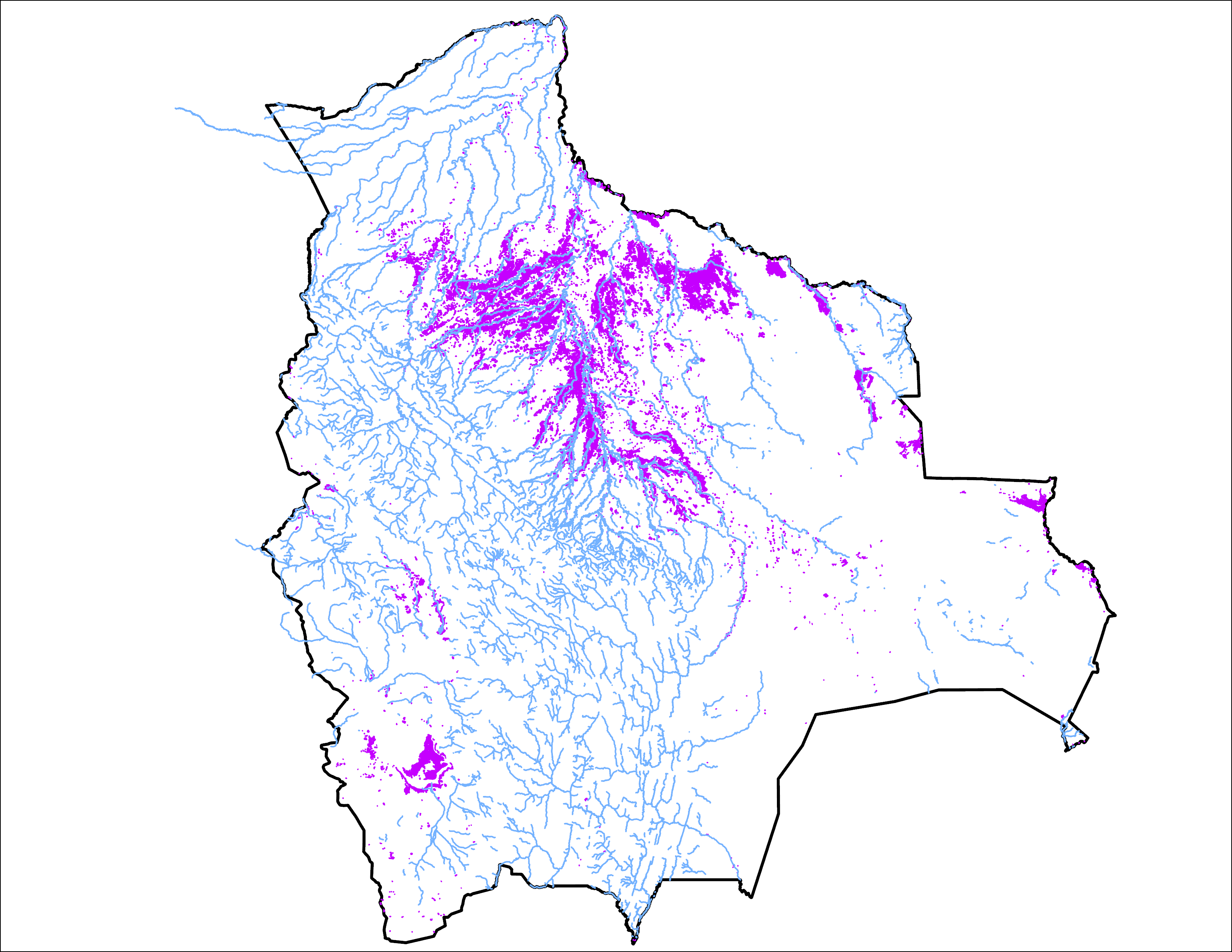 40,567 km2
36,132 km2
15,700 km2
2
Streamflow Forecast
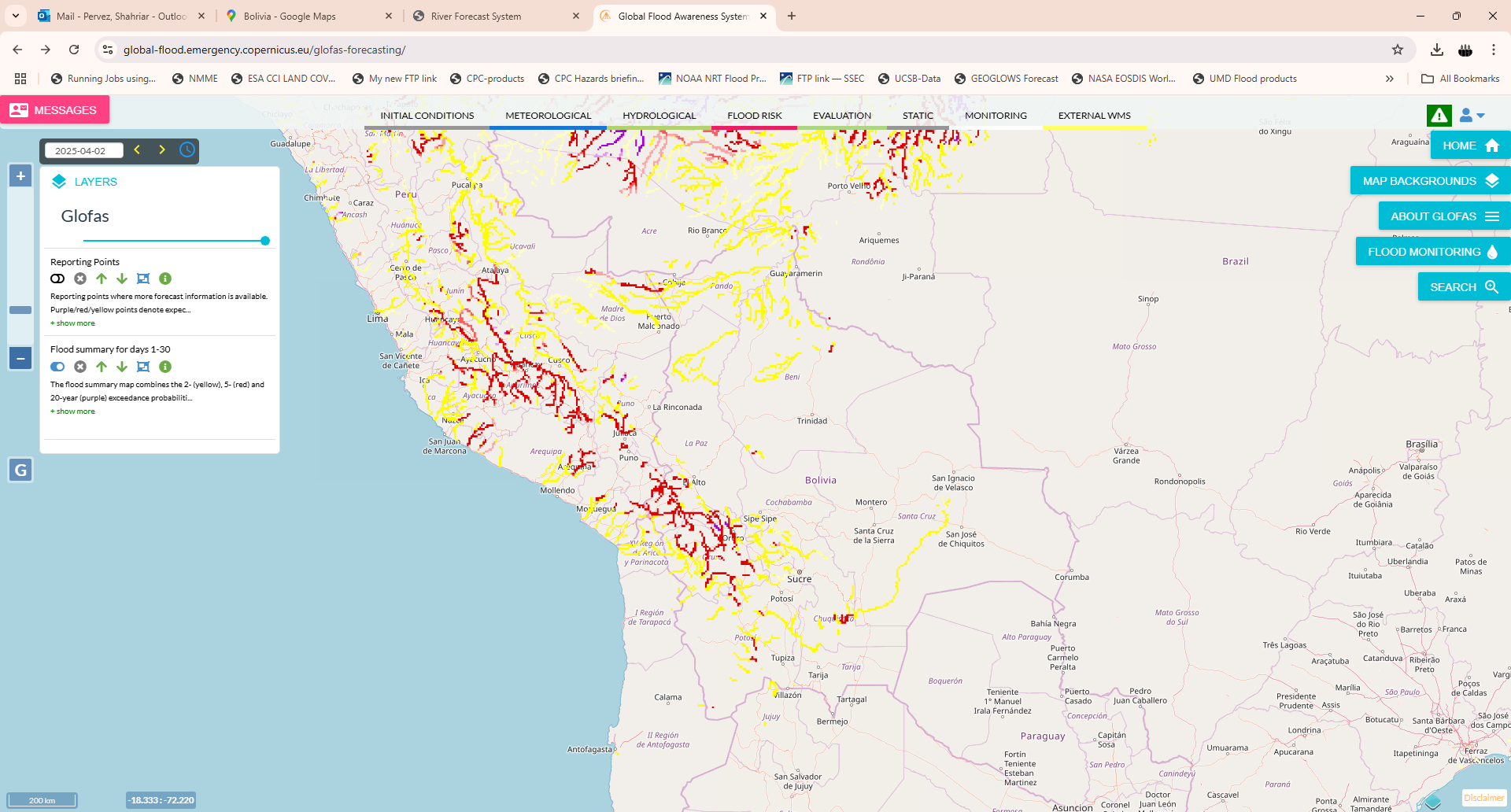 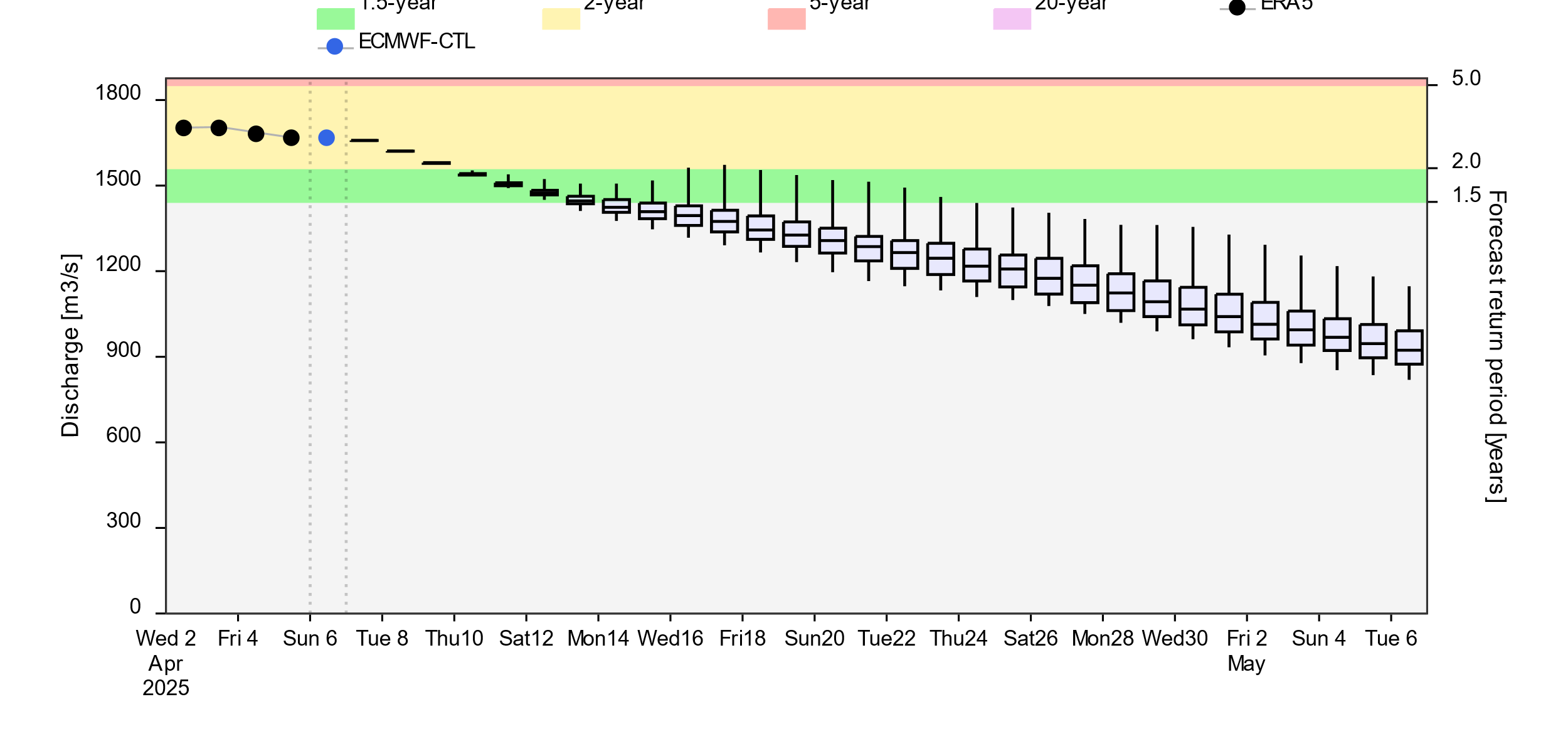 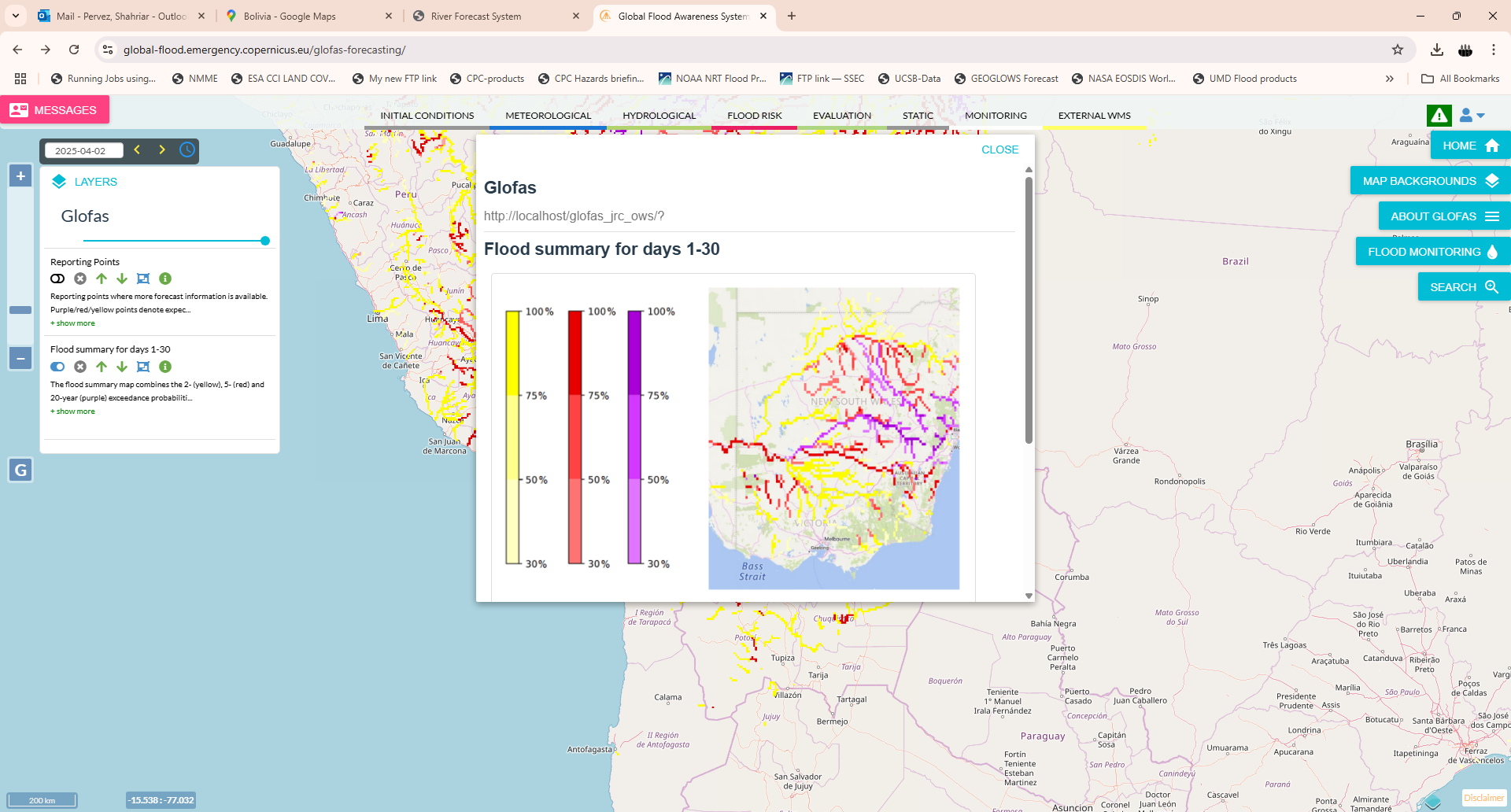 A
2-(yellow), 5-(red) and 20Year (purple) exceedance probabilities
@point A
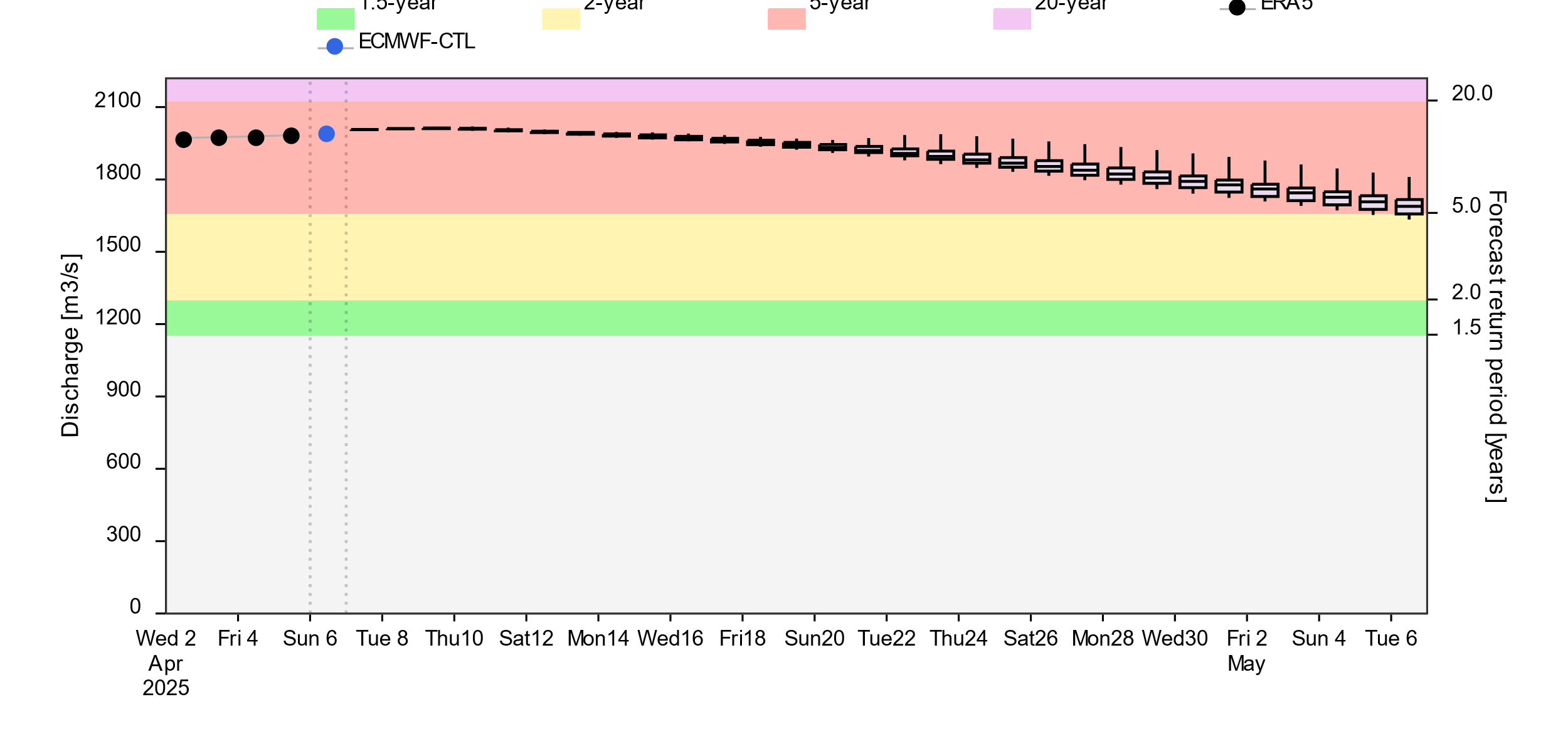 B
@point B
Streamflow are expected to diminish in the north but continue to be at 5-yr return period level in the southwestern part of the country in next 30 days.
GloFAS forecast: 06 April – 06 May 2025 (30 days)
3
Thank you
4